I PRONOMI RELATIVI ATTIVITA’ SEMPLIFICATA CLASSE 5aB CAPOLUOGOINSEGNANTE FILIPPO VALERIA ( SOSTEGNO)STRUMENTI E METODOLOGIA: POWER POINT – LEZIONE VIDEO SU WHATSUP
SALVE BAMBINI, SONO LA MAESTRA VALERIA. OGGI  FAREMO UNA VIDEO CHIAMATA E VI SPIEGHERO’ I PRONOMI PERSONALI. VI PRESENTERO’ ALCUNE SLIDE CHE POTRETE SEGUIRE FACILMENTE SUL VOSTRO CELLULARE
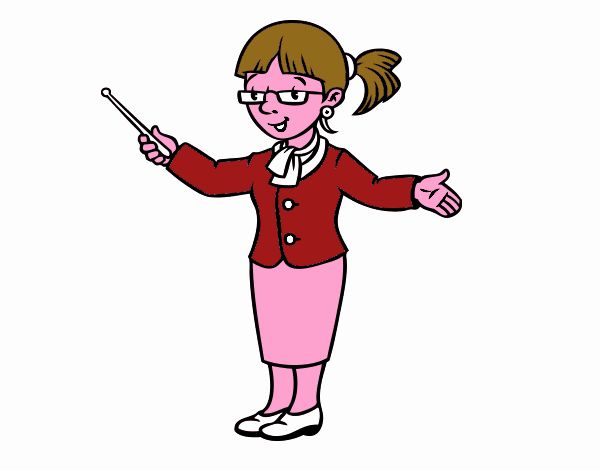 I PRONOMI PERSONALI SI USANO AL POSTO DEL NOME
RICORDATE!
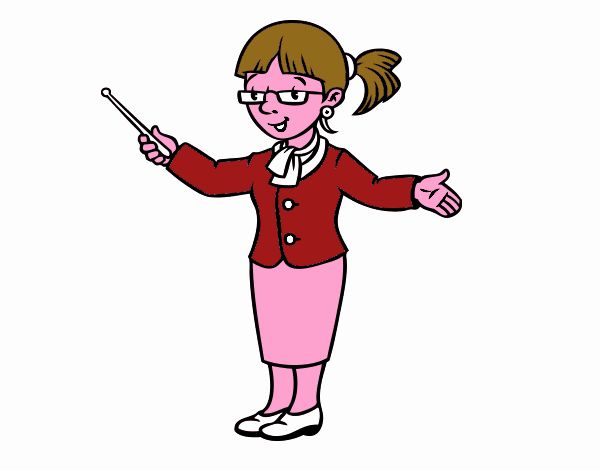 SOSTITUISCONO IL NOME PER NON RIPETERLO
SONO PAROLE CHE SI USANO AL POSTO DEL NOME.
GUARDA ACCANTO E NOTA!
ANNA E LUCA SONO NEL PARCO

               ESSI       SONO NEL PARCO


     IO E CARLO  SIAMO AMICI

               
                    NOI          SIAMO AMICI
I PRONOMI PERSONALI SONO:
SINGOLARI
( UNO )
PLURALI
( PIU’ DI UNO )
IO
TU
EGLI - ELLA  -ESSO/A
NOI 
VOI 
ESSI - ESSE
ESEMPI
ALLORA BAMBINI ADESSO FACCIAMO UN ESEMPIO CON UN PRONOME SINGOLARE
IO HO LA FEBBRE
NOI  GIOCHIAMO NEL PARCO
…  ORA UN ESEMPIO CON UN  PRONOME PLURALE
PRONOMI PERSONALI SOGGETTO E PRONOMI PERSONALI COMPLEMENTO
PRONOMI SOGGETTO
                       ( io-tu- egli- ella -noi- voi-essi )


                         PRONOMI COMPLEMENTO
                     ( me – te –lei/lui – noi- voi- loro)

Esempio:                  LUCA  GIOCA  CON  CLARA 

Sostituiamo                              EGLI  GIOCA   CON   LEI
i nomi con 
i pronomi
                                                 SOGGETTO                    COMPLEMENTO
                                                       CHI?                                  CON CHI?
ORA FATE BENE ATTENZIONE BAMBINI. 
IN BASE AL SIGNIFICATO I PRONOMI SI DIVIDONO IN:
PRONOMI COMPLEMENTO
LIVIA GIOCA CON VOI
  GIORGIO GUARDA LEI
FACCIAMO ANCORA QUALCHE ESEMPIO
LIVIA RIDE DI LUI



NOTA BENE
Me
Te                         COMPLEMENTI   
Lei                        FORTI
Lui
Noi
Voi
Loro
… ANCORA PRONOMI COMPLEMENTI
ABBIAMO ALTRI COMPLEMENTI CHE SI CHIAMANO DEBOLI
MI
           TI
           LA-LO-GLI-SI
           CI
           VI
           LI/LE/SI
LA MAESTRA TI RIMPROVERA
  
                      
                     CHI RIMPROVERA LA MAESTRA ?

                        
                            TE 
 LUCA   GLI PREPARA UN PANINO
            
            A CHI PREPARA IL PANINO LUCA? 
                        
                         
                              A LUI
FACCIAMO QUALCHE ESEMPIO